Eesti maaelu tark vara
KANAKASVATUSE FARMINARKanade vabapidamine rohealal ja aedikutes
Koostöös Eesti Linnukasvatajate Seltsiga
Infopäev põllumajanduse telgitagustest
Estfarm OÜ 05.06.2024
Farminari on aidanud läbi viia:
Janek Prits, linnukasvatuse lektor-konsulent, ELSi juhatuse liige, 				Estfarm OÜ juhatuse liige;
Anneli Prits, Estfarm OÜ juhatuse liige;
Anne Helme, ELSi juhatuse liige, täiskasvanute koolitaja;
Liis Samuel, ELSi juhatuse liige.
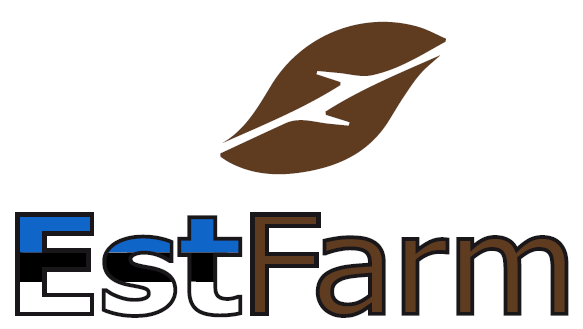 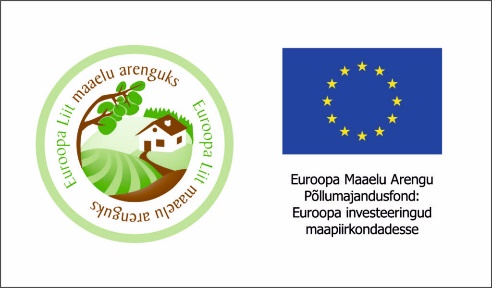 Teadmussiirde pikaajaline programm põllumajanduse, toidu ja maamajanduse tegevusvaldkonnas
Päevakava 05.06.2024 14.00-16.45
Kanade vabapidamine rohealadel  ja aedikutes
14.00 Kogunemine ja tervitus Zoomis 
	14.05 Kanatõud					
	14.20 Kanamunadest üldiselt 			
	14.35 Munade inkubeerimine, tibude ja noorlindude kasvatamine  	
	15.10 Kanakasvatuse ohutegurid  		
15.30 Paus 15 min
	15.45 Virtuaalne ringkäik Estfarmis 					
		    Praktilised näited kanakasvatusest rohealadel ja aedikutes
16.30 Küsimustele vastamine. Arutelu ja kokkuvõte päevast
16.45 Farminari lõpetamine
Kanatõugude liigitamine:
muna; 
liha-muna; 
liha; 
võitluskanad; 
dekoratiiv e ilukanad. 

Eraldi rühmas võib vaadelda kääbuskanasid, autoseksseid tõugusid.
Kanatõugudest pilte:
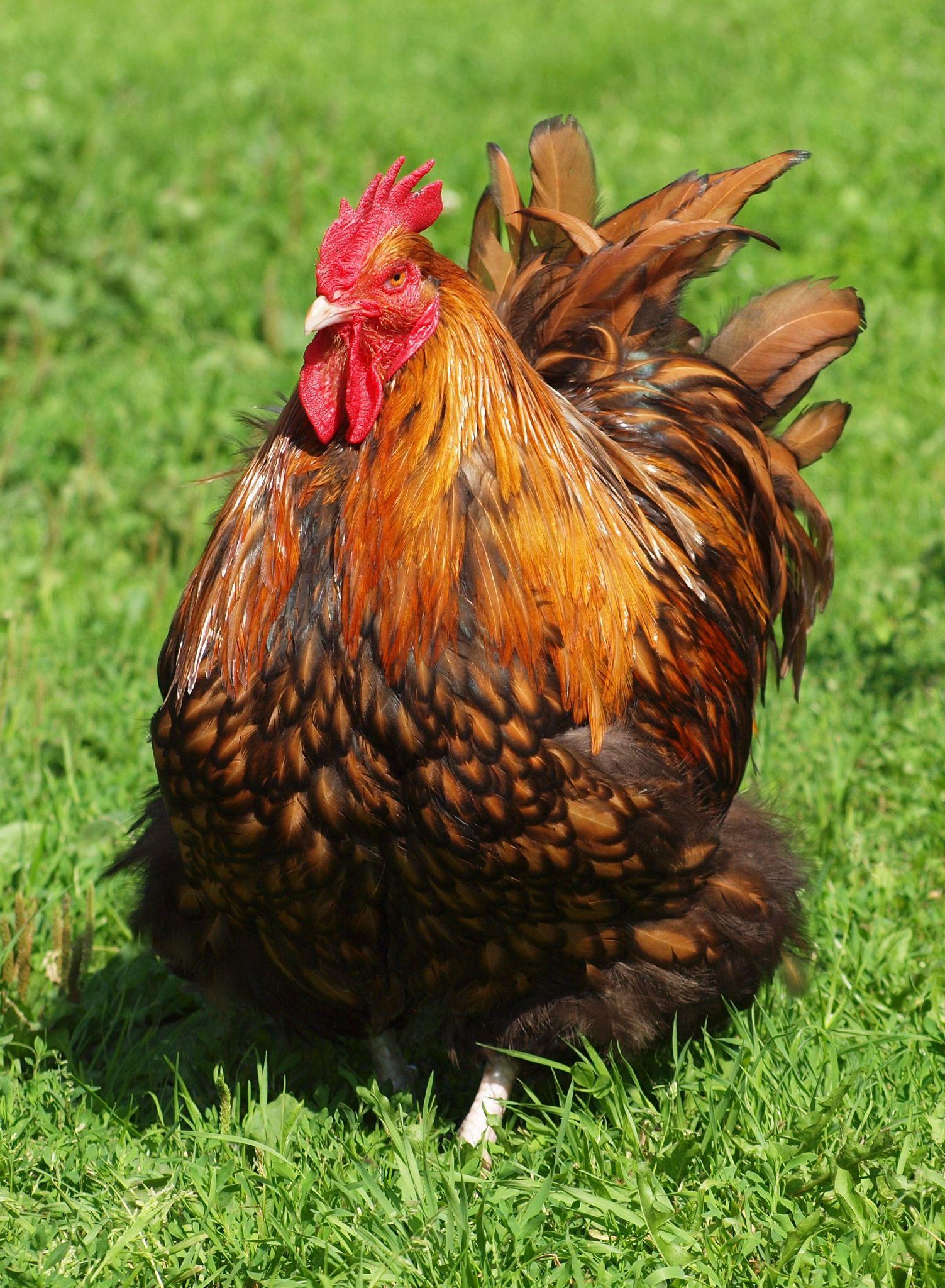 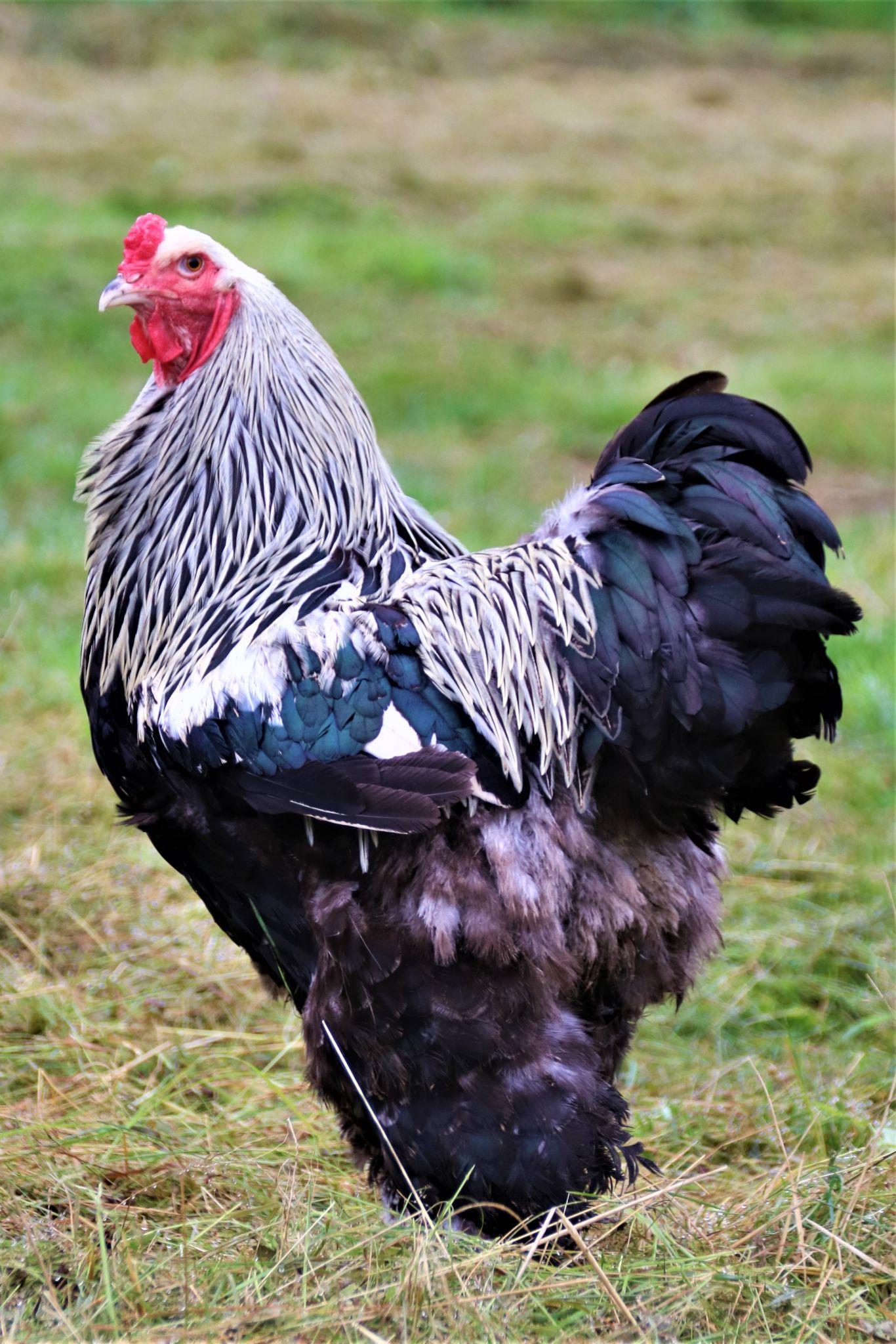 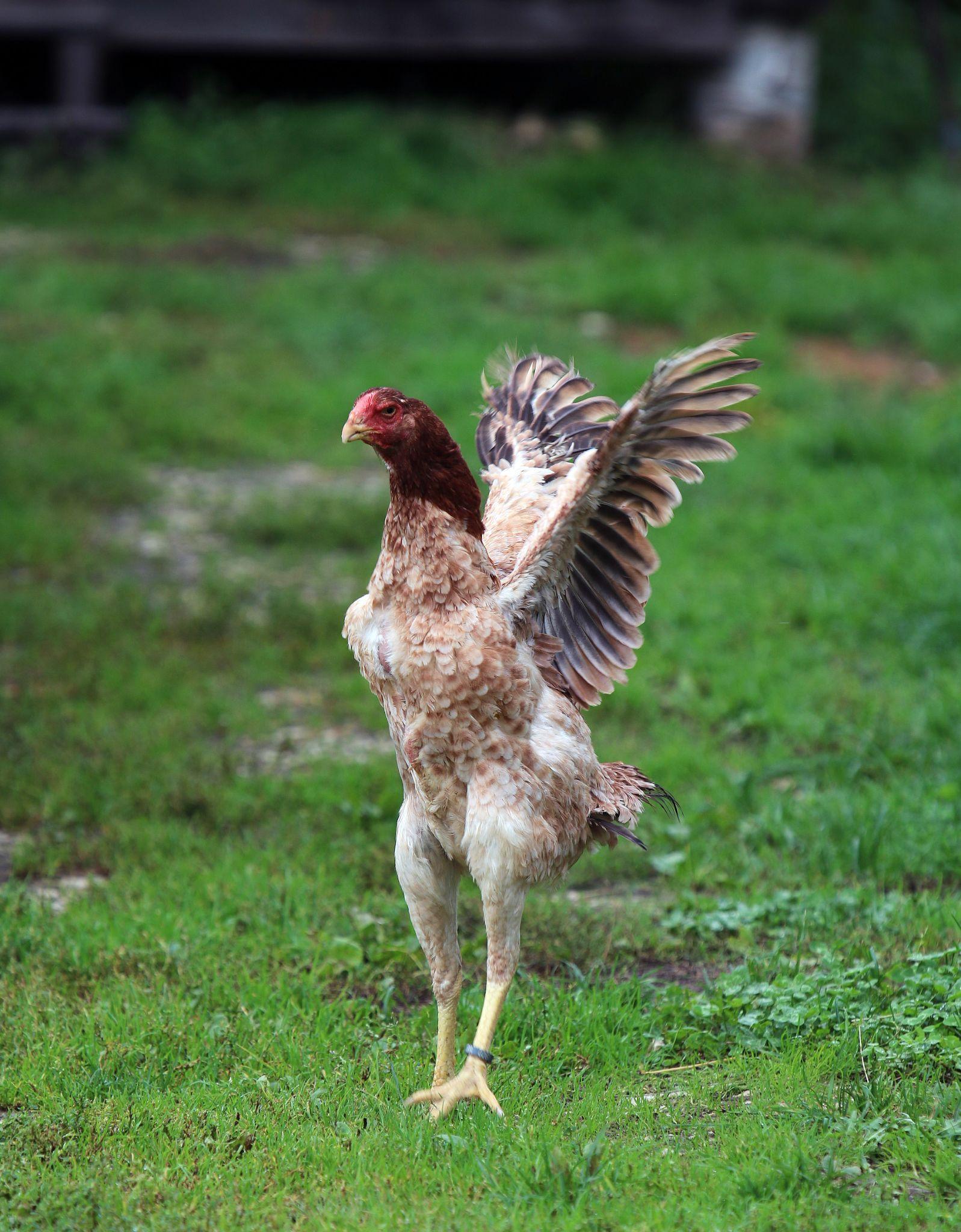 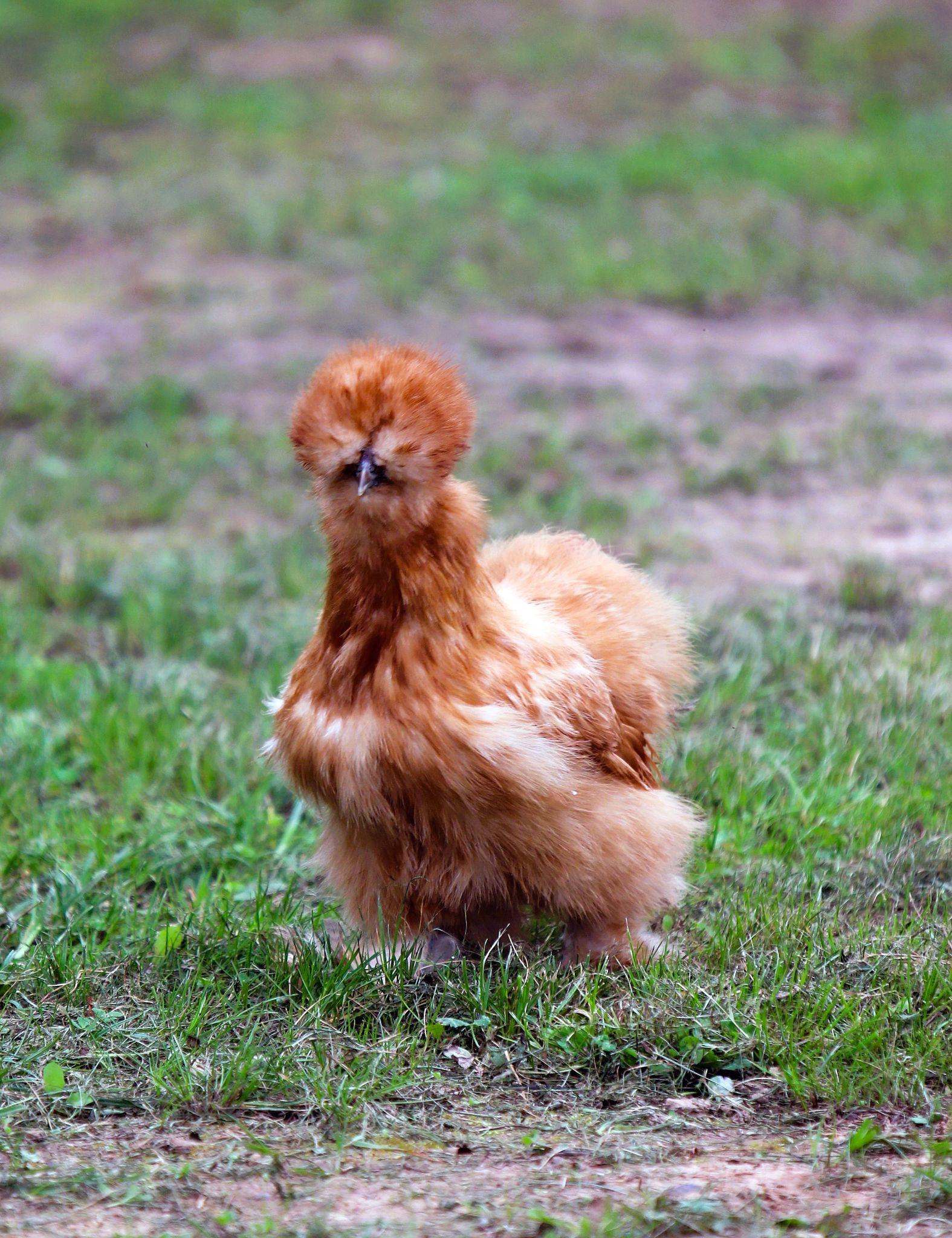 Fotod: J. Prits
Põhikarja komplekteerimine:
emas- ja isaslindude suhe;
päritolu ja tõulised omadused;
konditsiooni hindamine; 
tõustandardile vastavus;
produktiivsus.
Põhilised lindude tervislikku seisukorda iseloomustavad välistunnused:
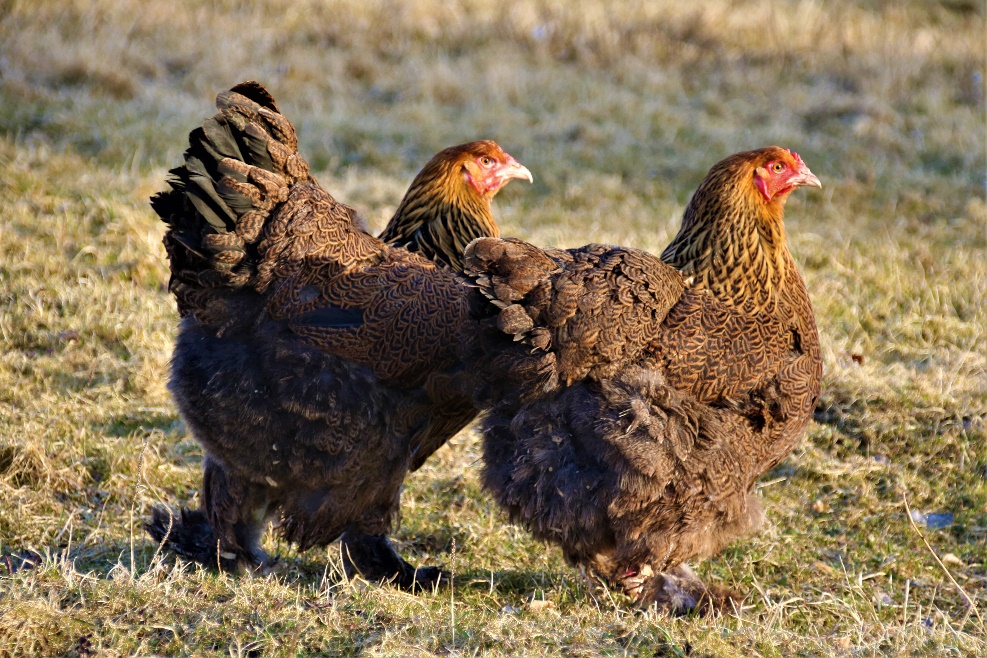 kehamass ja kehamõõtmed;
pea kuju;
silmade seisund;
harja ja teiste peaosade seisund;
sulestiku välimus;
saba ja tiibade asend.


Linnu keha mass on tema tugevuse ja tervisliku seisundi põhinäitaja!
Foto: J. Prits
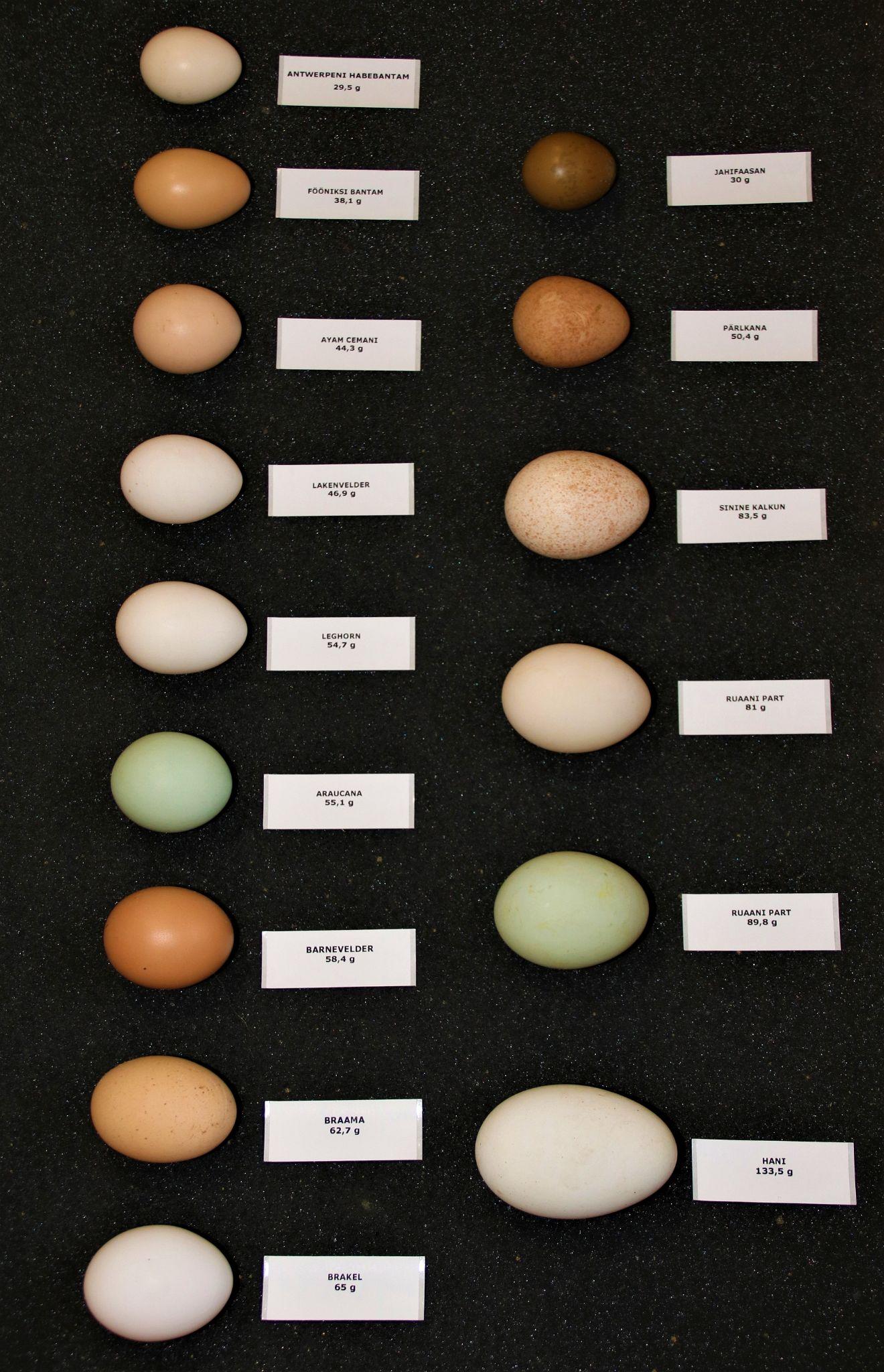 Kanamunadest üldiselt:
produktsioon; 
mass, värvus, suurus;
muna temperatuur 40…41° C.
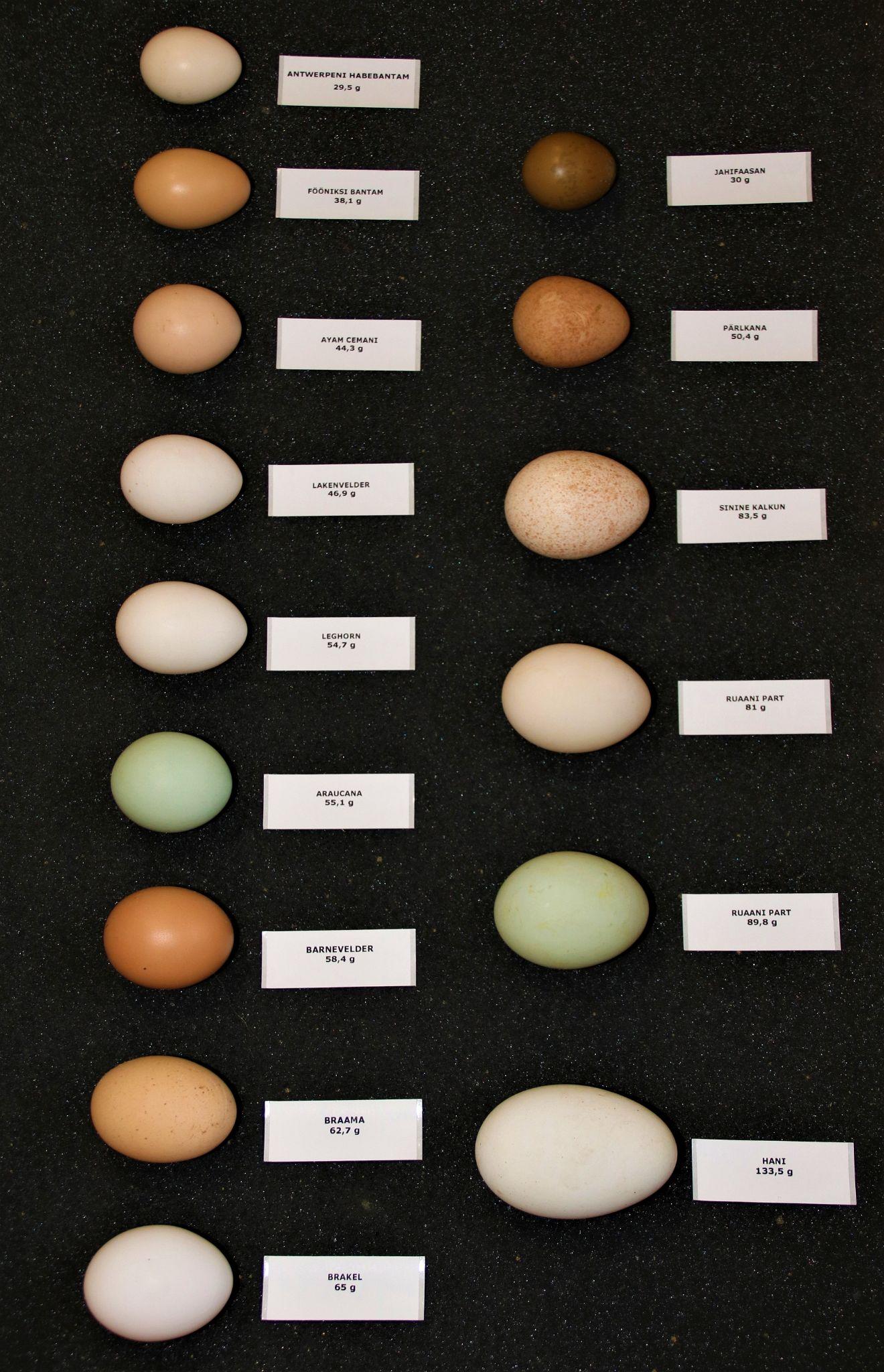 Foto: J. Prits
Tähelepanu söödale ja joogile:
täisväärtuslik sööt;
puhas joogivesi;
sööda-  ja joogifront.
Haudemunade kogumine:
haudemunade kogumine;
haudemunade selekteerimine;
haudemunade kaal;
prakeerimine:
kuju, 
mass, 
defektid, 
rebu arv, 
määrdumine,
eritingimused.

Foto: https://howafrica.com/abnormal-chicken-eggs-need-know/
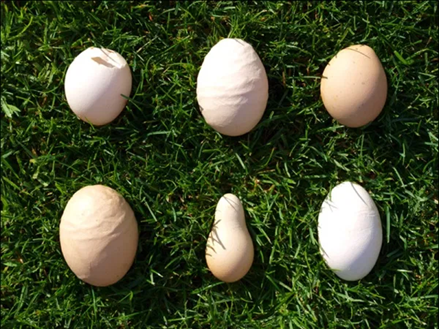 Haudemunade säilitamine:
haudemunade säilitamisel ruumi temperatuur 8…15° C;
õhuniiskus 75…80 %;
munade vanus 7…10 päeva.
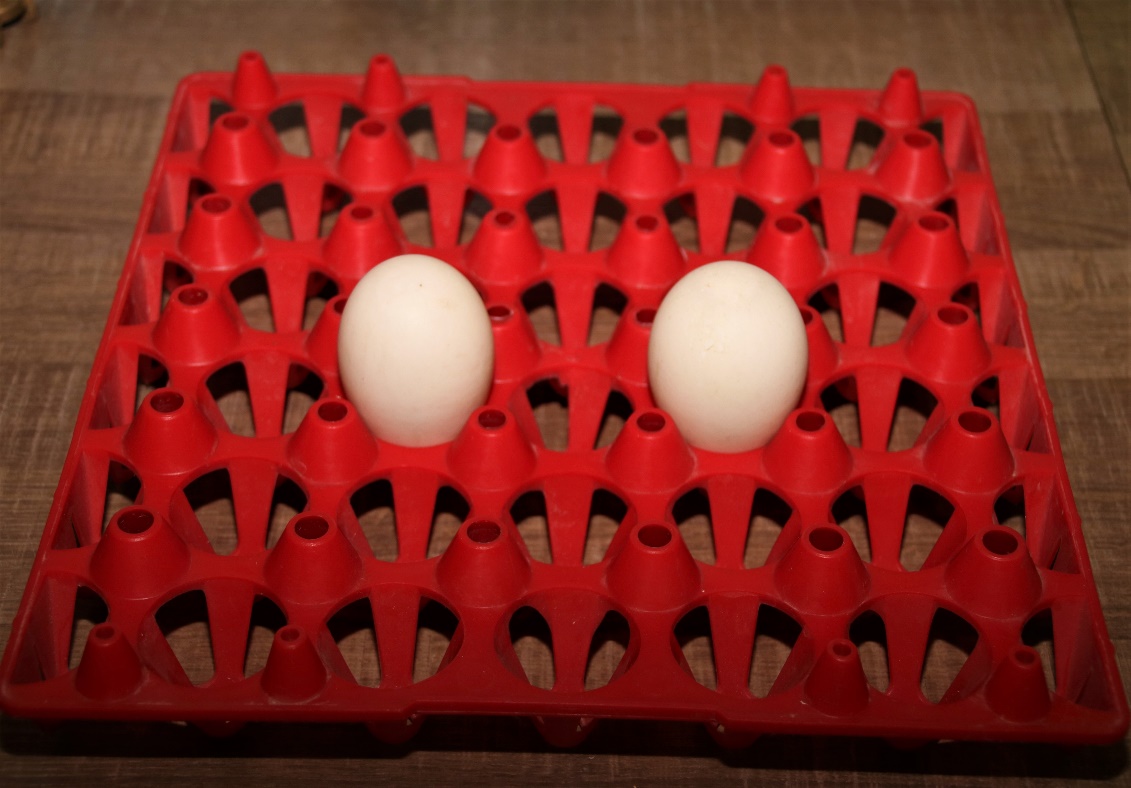 Foto: J. Prits
Inkubeerimine:
desinfitseerimine;
sobilikud desinfitseerimisained (<0…2 min);
loode areneb temperatuuril 27...43° C;
optimaalseks hautamistemperatuur 37,8° C;
inkubaatori täituvus  75…80%.
Tibude ja noorlindude kasvatamine:
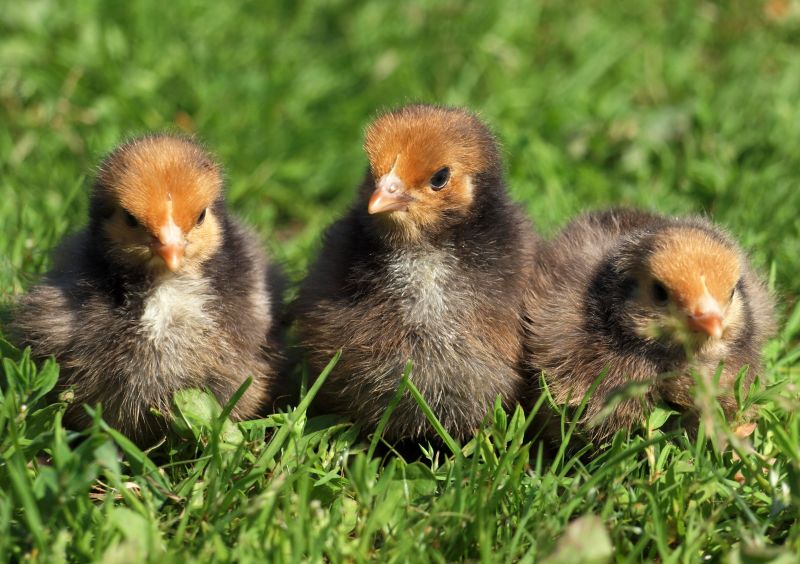 tibude kasvatamine siseruumides;
noorlinnud aedikus;
sobilik hooaeg;
aediku/roheala hooldus.
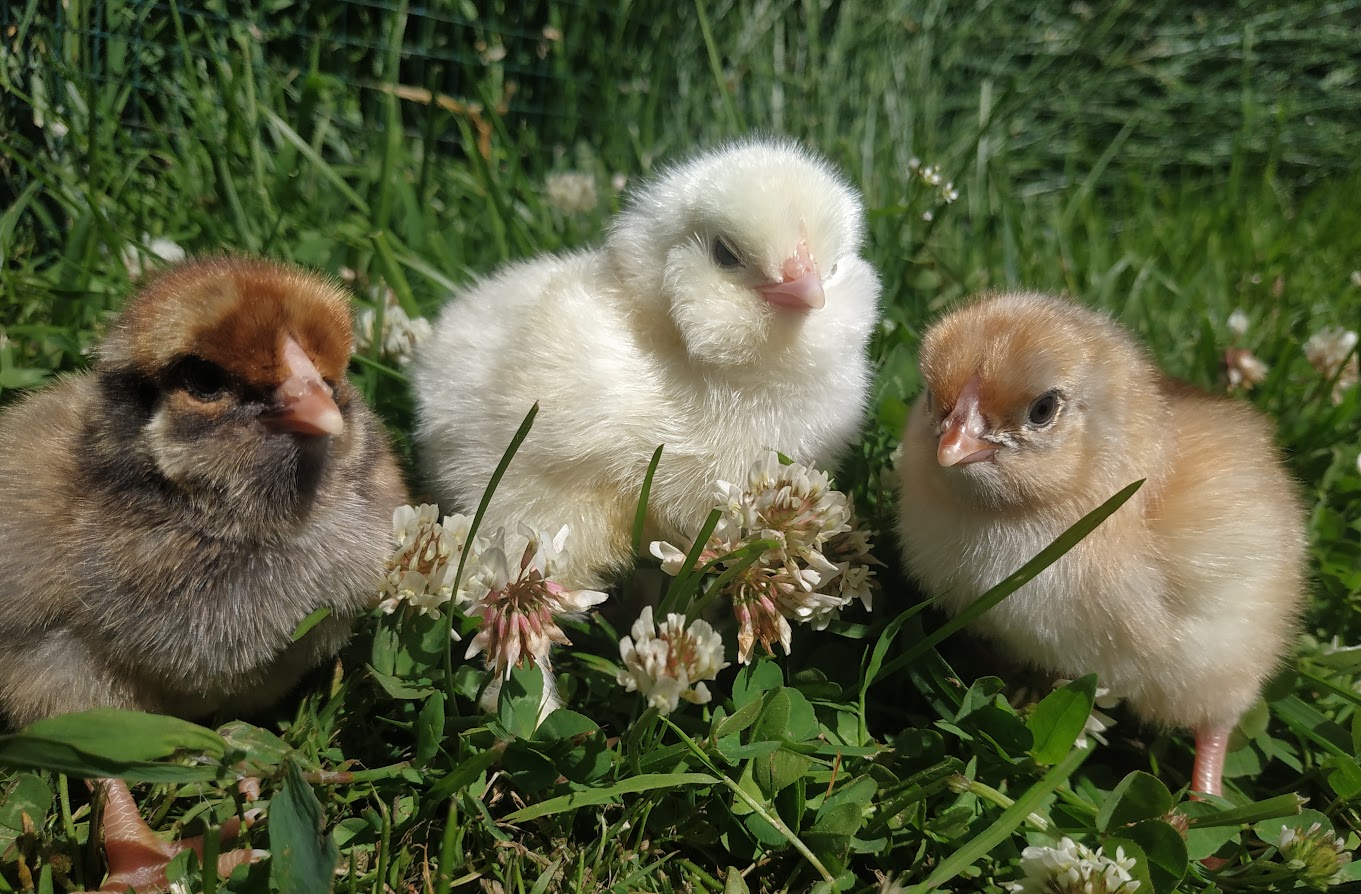 Fotod: J. Prits,              A. Helme
Kanakasvatuse ohutegurid:
uued linnud karjas;
bakterid, viirused, parasiidid, kahjurid, kiskjad;
käitumuslikud eripärad;
ilmastik (kuum, külm, niiskus).
Kuumastressi tunnused:
linnud hoiavad sulgi ja tiibu kohevil ning hingavad kiiresti läbi avatud noka; 
veetarbe suurenemine;
söödakasutuse vähenemine; 
väheneb kehamass ja munatoodang;
munakoor muutub nõrgemaks, kuna linnu kaltsiumi omastamise võime väheneb; 
kaasneb suurem sulgede nokkimise ja kannibalismi risk karjas.
Kasutatud materjalid:
Prits, J. (2021-2023). Linnukasvatusalased õppematerjalid. 
Tikk, H., Tikk, V (2007). Linnukasvatus I. Tartu: Eesti Maaülikool.
https://howafrica.com/abnormal-chicken-eggs-need-know/ vaadatud 09.10.2022
PAUS 

Jätkame virtuaalse ringkäiguga 15 minuti pärast.
Tekkinud küsimused.

Arutelu ja kokkuvõte päevast.
Tänu kuulamise ja küsimuste eest!